Safe Medication Administration With Nursing Students
A Guide for Clinical Faculty
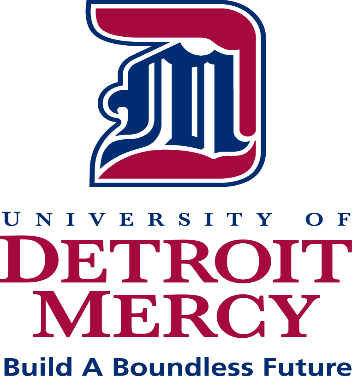 The Goal:
Prevention of medication errors
Instilling best practice habits in our students
Consistency for students from rotation to rotation
Guidance for clinical faculty
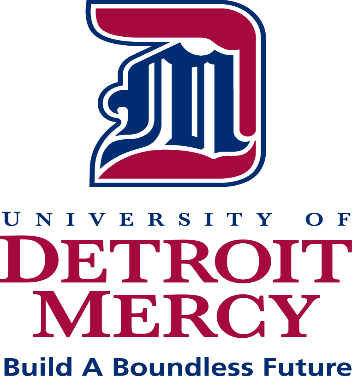 Steps to Prevent Medication Errors:
Potter & Perry
Fundamentals of Nursing 9th ed. (2017)
(this is the students’ text)
Prepare medication for only one patient at a time
Follow the 6 Rights of medication administration
Read each label 3 times (3 checks!) comparing to MAR
Use at least 2 patient identifiers
Review patient allergies prior to administration
Minimize interruptions, double check calculations, document as soon as given
Provide proper patient education (Teach Me 3)
ALWAYS follow agency policy
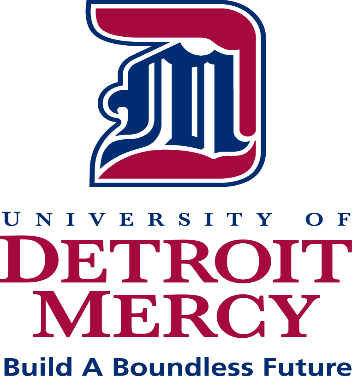 The Six Rights:
The Right Medication
The Right Dose
The Right Patient
The Right Route
The Right Time
The Right Documentation
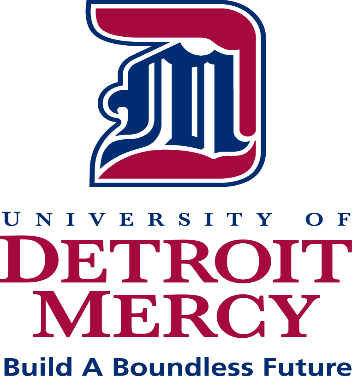 Responsibilities…
Student Responsibilities
Instructor Responsibilities
Must be prepared…need to have medication administration worksheet in clinical packet complete
Must perform proper assessment prior to and after administration
If applicable, have calculations completed
Do not administer or prepare without instructor present
Document
Assess student readiness by asking appropriate questions…you make the call if a student is not prepared
Must be present with the student or assure that are accompanied by a licensed RN (if agency policy allows)
Assure proper documentation occurred, cosign per agency policy
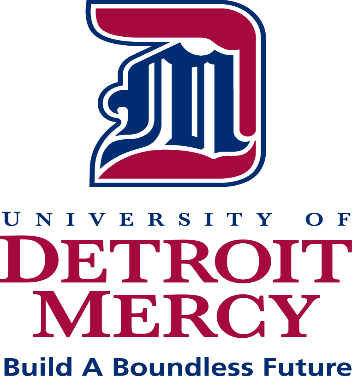 Medication Sheet
 (Prevent Errors:  Follow the 6 Rights, read label at least 3 times comparing against MAR before administration, use at least 2 patient identifiers, review patient’s allergies)
Additional Information…
When can students pass medications?
Fundamentals (SDO Program)
Medical Surgical Nursing I (Traditional Program)

IV/IVPB
IV starts and  IV push medication is agency policy driven; you will need to verify the policy at your site

Students do not manage IV drip medications
Skills Check Lists which reflect how our students are taught and how we want instructors to practice are located on the MSON Clinical Faculty Knowledge site
Oral
Optic
Otic
Opthalmic
IM
Subcutaneous
IV/IVPB
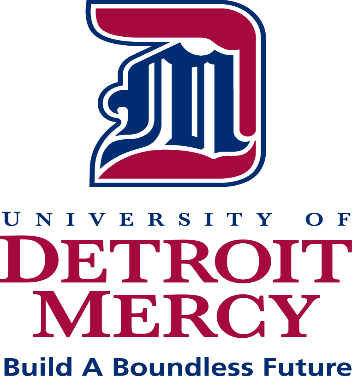 If there is an error…
Complete proper agency documentation
Do all appropriate patient assessment
Notify Clinical Education Manager
Complete UDM Medication Variance Form (located on MSON Clinical Faculty Knowledge site)
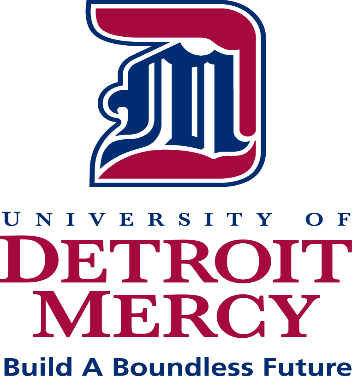 Scenarios…something to think about
The unprepared student


The over confident student


The high anxiety student
Advice and interventions for clinical instructors in these situations
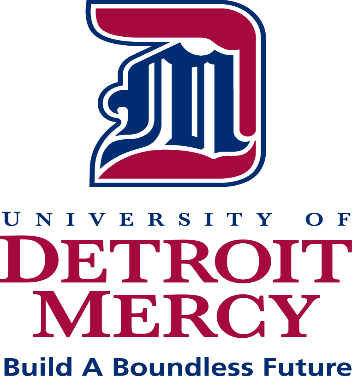